Hydrographic Services Review Panel
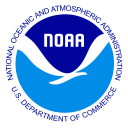 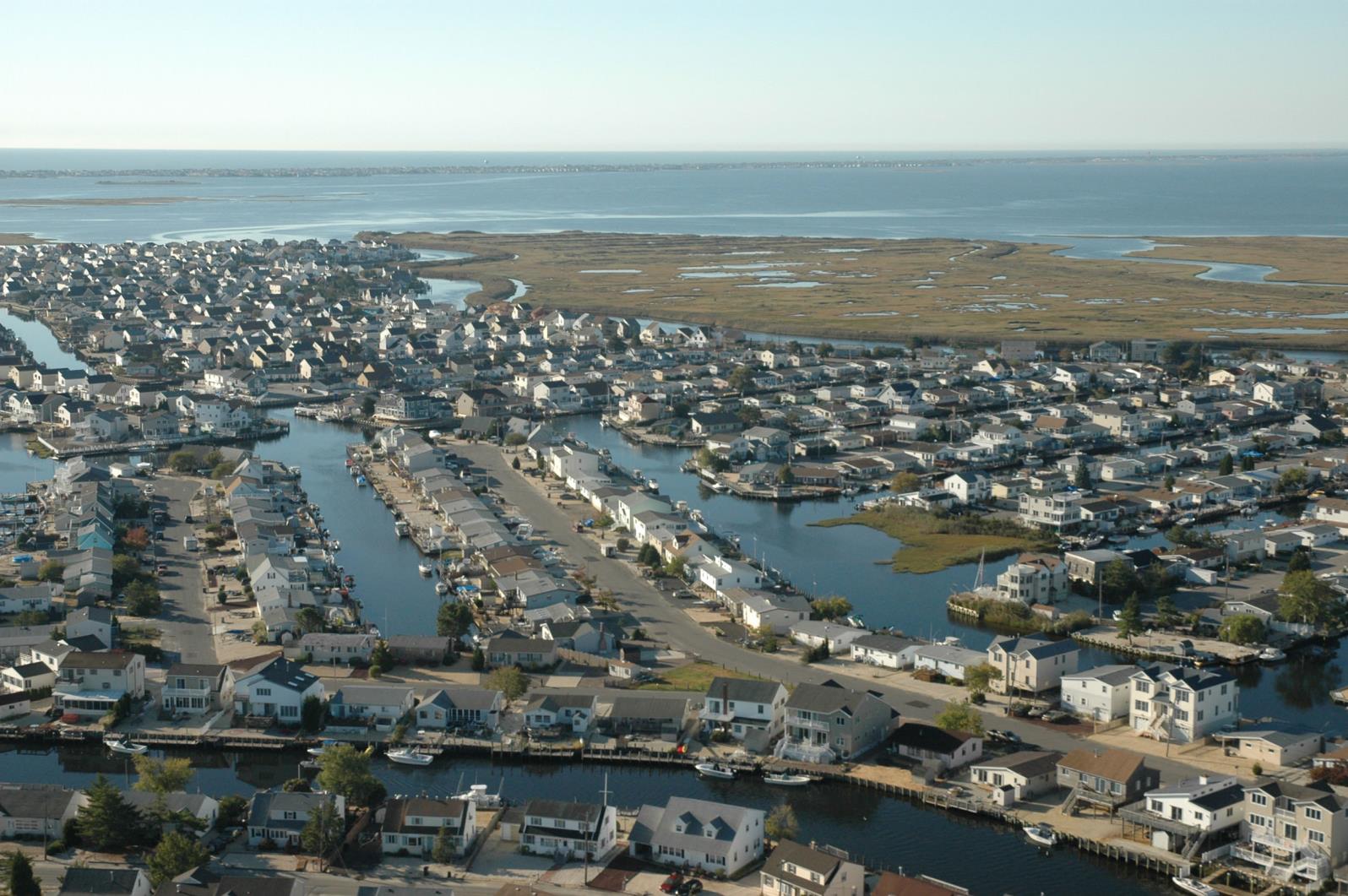 W. Russell Callendar, PhD
National Ocean Service
April 4, 2018
Miami, Florida
1
[Speaker Notes: Good to see you again.]
NOS Budget Trends: FY10-FY19
(discretionary $ in thousands)
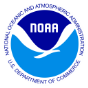 NATIONAL OCEAN SERVICE
oceanservice.noaa.gov
2
FY 2018/2019  Budget/Appropriations Summary
3
[Speaker Notes: This slide should look familiar because it is unchanged.
This is what we know Congress has done thus far for FY 17
Please recall, both the House and Senate have provide marks
These numbers are a bit deceiving, especially the Senate mark because it includes unrequested add on funding]